Examining Diversion as anAlternative to Discipline
2024 Miller Becker Seminar

Susan Fortney
Alton University Professor and Law Professor
Director, Program for the Advancement of Legal Ethics
Texas A&M University School of Law
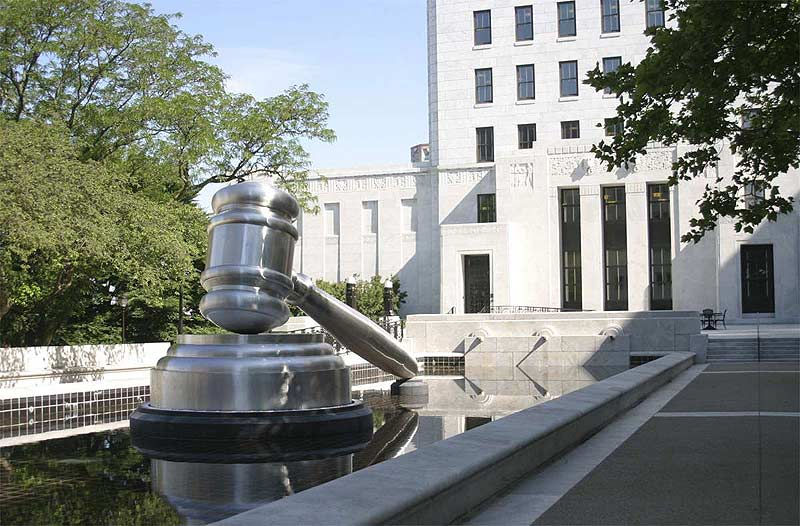 Genesis of Alternatives to Discipline
In 1992 the ABA ‘s Special Commission on Evaluation of Disciplinary  Enforcement (McKay Commission)
Identified deficiencies in disciplinary systems, including that most complaints allege minor incompetence, minor neglect or other minor misconduct, but most disciplinary agencies only have the option to negotiate a private admonition or public reprimand with the respondent OR hold a formal hearing
Recognizing limitations with these options, the McKay Commission recommended that jurisdictions adopt procedures for diverting matters
Implementation of McKay Recommendations
Jurisdictions adopt own procedures 

Procedures may pull provisions from Model Rules of Disciplinary Enforcement (MRLDE) that outline procedures for referrals of lesser misconduct to an Alternatives to Discipline Program
MRLDE Rule 9 - Definition of Lesser Misconduct
Conduct is not lesser misconduct if any of the following apply: 
the misconduct involves the misappropriation of funds;
the misconduct results in or is likely to result in substantial prejudice to a client or other person;
the respondent has been publicly disciplined in the last three years;
the misconduct is of the same nature as misconduct for which the respondent has been disciplined in the last five years;
the misconduct involves dishonesty, deceit, fraud, or misrepresentation by the respondent;
the misconduct constitutes a "serious crime”
the misconduct is part of a pattern of similar misconduct.
MRLDE – Rule 11(G)Mechanics
Disciplinary counsel (DC) may refer respondent to the Alternatives to Discipline Program, which may include fee arbitration, arbitration, mediation, law office management assistance, lawyer assistance programs, psychological counseling, CLE, ethics school or other program authorized by the court. 
DC to consider factors, including whether diversion was already tried
DC and respondent to negotiate a contract with terms tailored to individual circumstances
Disposition of matter
Successful completion of contract bars further disciplinary proceedings based upon same allegations
Material breach of program terminates participation in the diversion program and disciplinary proceeding may be resumed/reinstituted
Data on Diversion Programs
ABA Survey on Lawyers Disciplinary  
Regulators’ Annual Reports
Study on Arizona State Bar Law Office Management and Assistance  (1992-2002) – lawyers completing diversion program are “significantly more likely to receive fewer and/or less serious subsequent disciplinary charges than lawyers who have not completed such a program.”
Florida Hawkins Commission (2004-2011) – 90% of “diversion program had no subsequent history of discipline” 
Levin/Fortney Wisconsin Study for the Office of Lawyer Regulation (2013-2016)  - 4.9% of grievances went through diversion and almost half of the grievances were against lawyers who previously received diversion, a sanction, or both
Levin/Fortney Study of Diversion in Lieu of Lawyer Discipline (2021-2022)
Interviewed regulators from 29 of the 35       U.S. jurisdictions  that offer diversion

Conducted confidential, semi-structured interviews covering wide range of topics and questions
Purpose and Value of Diversion
Professional enhancement - “taking a lawyer who is not a lost cause and enhancing what they do” 
Public protection through prevention - “protects the public from lawyers who don’t know what they are doing” and diversion “can prevent clients from being hurt because lawyer can better serve their clients”
Specific deterrence in signaling problematic behavior - diversion helps the attorney identify the problem behavior, accept that problem exists, and imposes conditions that can correct without having to impose discipline
Allocation of resources  - “frees prosecutors up to focus of those who pose a threat to the profession”
Grievance management - “diversion expedites the disciplinary process” and can be used when there is a “proof problem”
Helps transform regulator role  - “gives the office an alternative to saying you screwed by and we are going to whack you”
Jurisdictional Approaches
Some limit eligibility
	E.g.  only available once or to lawyers suffering 	from 	an impairment 
Variety of approaches to decision-making
	E.g. may designate one person/body to approve 	diversion terms while others decentralize decisions
Wide range of conditions
	Turns on jurisdiction’s rules and resources
	Although internal guidelines may not be used, common 	practice is to require certain conditions for particular 	misconduct, e.g. trust account school for trust account 	problems
Wisconsin Diversions -2013-2016
More Creative and Systematic Conditions
Regulators are increasingly using self-assessments to help lawyers systematically review office procedures and systems

Some are using creative approaches, such as
    requiring consultants on technology/profitability,  
    legal malpractice insurance or a succession plan
Impact of an IndividualizedDiversion Plan
Provides intervention to help lawyers obtain guidance, support, and tools to meet their particular needs 
Long-term saves time and money if remedial training helps lawyers avoid future misconduct and complaints
Short term may cost less than processing complaint through formal process
Complainant-Minded Concerns and Conditions
Diversion plans seldom include conditions of particular interest to complainants, such as
	Restitution
	Apologies

Lack of communications and transparency 
	Most regulators provide complainants little 	information
Regulator Reservations
Many regulators reported no concern
Some suggested concerns if diversion was not appropriately used
Others noted that diversion should not be reduced to lawyers jumping through hoops
A few noted that effectiveness could not be evaluated without recidivism data or reports
Study Recommendations
Jurisdictions without diversion should consider the experience and options that have found diversion to be a useful tool

Jurisdictions with diversion should develop guidelines to promote effective and consistent use of diversion

Take steps to make diversion more accessible to unrepresented respondents
Steps to Address Complainant Concerns
Include restitution and fee arbitration conditions

Provide complainants more information so that they are not left in the dark and understand diversion
Is Diversion Effective?
“It is glaring at we don’t really know how effective it is, although  we have a gut feeling that it is worthwhile. ” 		
Regulator Interview

Important move is for regulators to approach diversion systematically and to track how they are using diversion and its effects.
Importance of Tracking Information
Enables regulators to determine if diversion is being offered consistently and in an unbiased fashion

Recidivism data reveal whether lawyers are learning from diversion 

Need tracking to know whether diversion is being used appropriately and what conditions promote change
Addressing Possible Negative Impacts of Diversion
Even with the most well-designed educational program, diversion may not be appropriate for some lawyers and may be especially inappropriate for those who reoffend. Moreover, diversion, as currently employed, has a hidden cost for the regulatory system. Because information about diverted matters is generally treated as confidential, diversion sends no signal to the public that minor misconduct is being addressed or to the larger lawyer community about the types of conduct that lead to a regulatory response. Every time diversion or a private sanction is used in lieu of public discipline, regulators potentially lose an opportunity to educate and deter other lawyers. Research shows that enforcement action must be communicated effectively to have deterrent effects. One alternative to keeping all information on diversion confidential would be to regularly publish, even if in an aggregated form, information about the types of misconduct that gave rise to diversion.
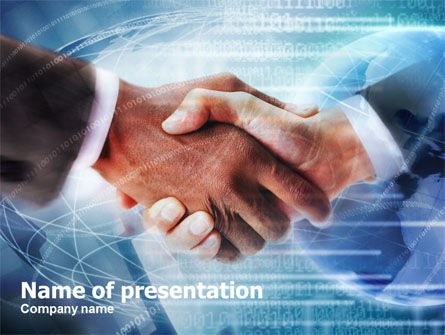 Thank you
sfortney@law.tamu.edu